○○○子ども会
紹介文
例）××地区○○○子ども会は、３か月に１回程度イベントを行っています！！毎年１２月に□□公民館で行うクリスマス会は、子どもたちが企画や司会をしています。
概要
○人数
○行事
○（会費）
　　　　　・・・など
子ども会からのメッセージ
子ども会会長や役員の方から、ほかの子ども会や、自治会、子ども会について知りたい人などへメッセージをお願いします。
写真やほかの子ども会へのお勧めのゲーム・イベントなど
※全体に公開されるため、個人情報の取り扱いにはご注意ください。
写真やほかの子ども会へのお勧めのゲーム・イベントなど
キャプション
キャプション
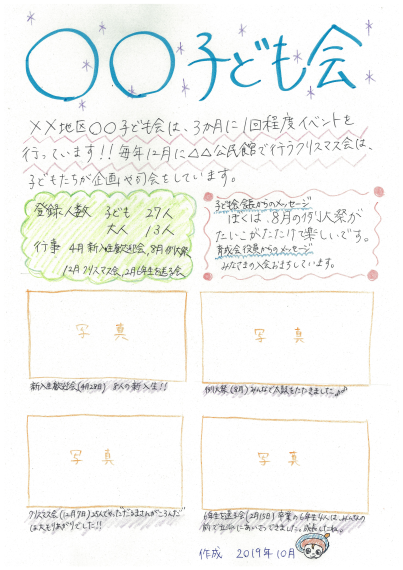 写真やほかの子ども会へのお勧めのゲーム・イベントなど
写真
手書きの
提出もできます。
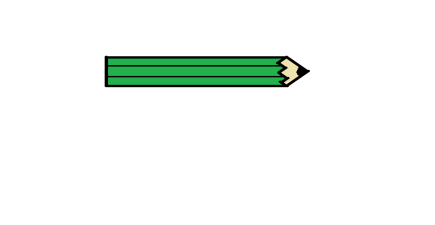 キャプション
キャプション
この書式は一例です。構成や色・フォントなど自由に作成してください。
2019.10　作成